PRELAZNI PROCESI U RL I RCKOLIMA JEDNOSMERNE STRUJE
PRELAZNI PROCESI U RL KOLU PRI PREBACIVANJU PREKIDAČA (0-1) (1-2)
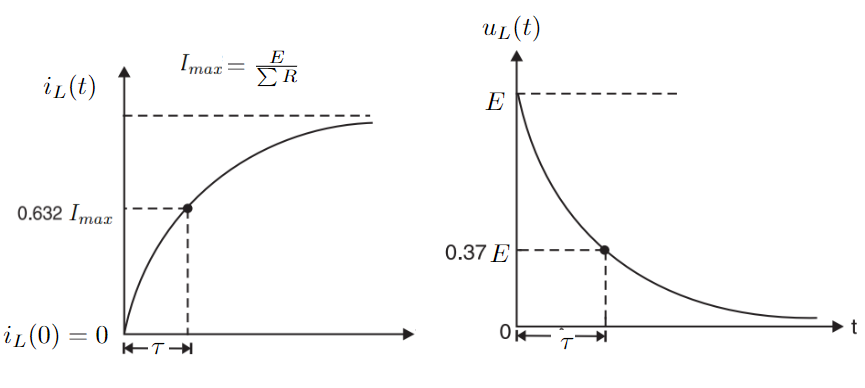 (0-1)
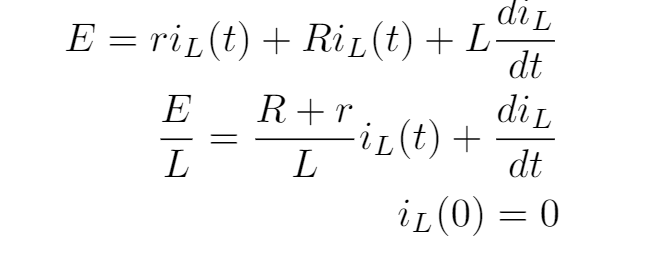 (1-2)
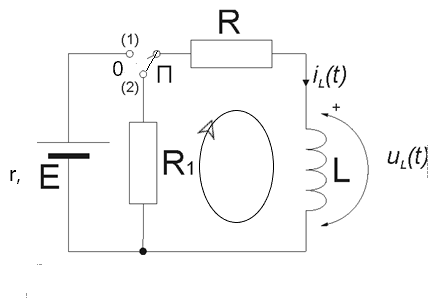 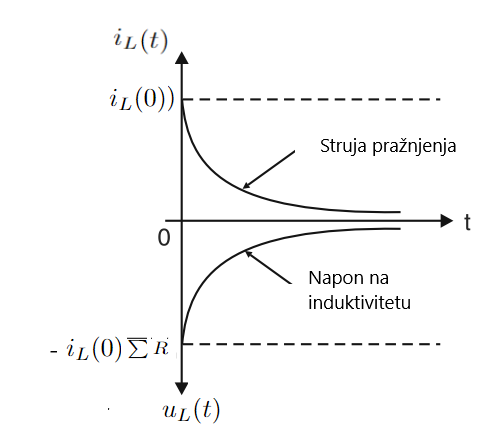 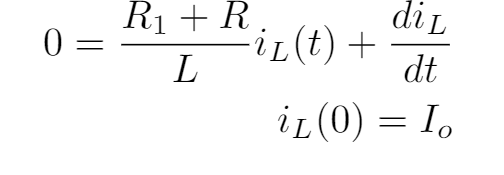 PRELAZNI PROCESI U RC KOLU
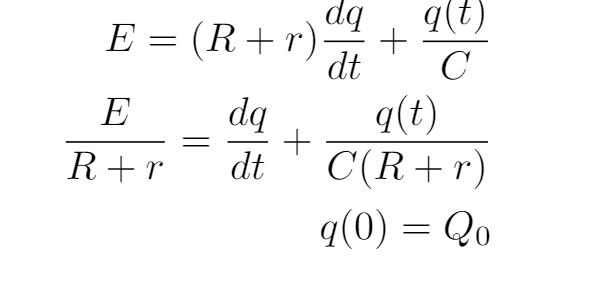 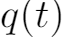 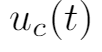 Dijagrami promene  napona i struje u prelaznom  procesu opterećivanja kondenzatora
Pražnjenje kondenzatora
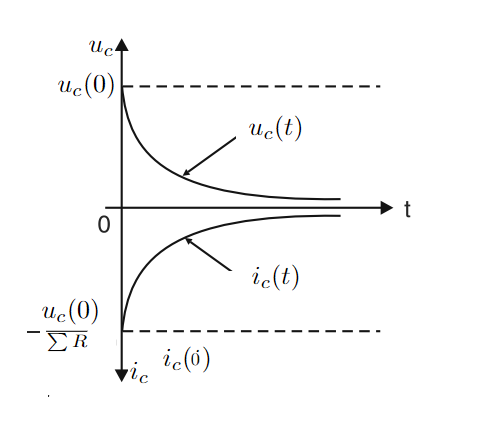 Energetski bilans  prelaznih procesa u RL kolu-uključivanje 0-1
Energetski bilans prelaznih procesa u RC kolu- uključivanje
ISKLJUČENJE RL KOLA –Energetski bilans
RC -kolo pražnjenje kondenzatora-energetski bilans